Educación Especial y COVID-19 Entendiendo Sus Derechos
1
[Speaker Notes: Lisa]
Presentadores
Lisa Beaudoin
Executive Director


Karen Rosenberg
Senior Staff Attorney


Bonnie Dunham
Special Education Law & 
Policy Specialist
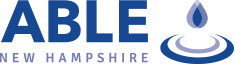 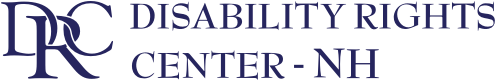 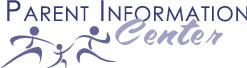 2
[Speaker Notes: Lisa]
Descargo de Responsabilidad
3
[Speaker Notes: Lisa

Things are changing daily! On the federal level, we are aware that before the end of this month, the Education Secretary might recommend that Congress waive certain rights under IDEA. If this happens, we will hold another webinar to discuss any changes in students’ rights. For today's webinar, we will not address the possible implications of any action the federal government might take. Instead, we will focus on the law that is in place right now.   

This power point presentation and the information we are providing today is intended to be timely as of today’s date. However, due to the changing nature of the law, and changing guidance being issued by the U.S. and State government officials, DRC-NH, PIC and ABLE-NH make no guarantees concerning the accuracy of the content in these materials or information the speakers provide. Finally, this webinar, including these materials, is not intended to provide legal advice about any parent or child’s particular situation. For this reason, the speakers will answer general questions, but will not provide any legal advice regarding any particular child’s situation.]
Tiempo de los Eventos Recientes
Todas las escuelas públicas de NH K-12 están cerradas hasta el 4 de mayo.  
La regla que permite la instrucción remota durante un período prolongado deja muy claro que incluye A TODOS los estudiantes. 
Los cuidadores, educadores y personal (incluidos los proveedores de servicios) en las escuelas K-12 se consideran "trabajadores esenciales". 
El Departamento de Educación de NH (NH DOE) está proporcionando apoyo y recursos a los distritos escolares en la instrucción remota y servicios de apoyo a los estudiantes.
4
Continued
[Speaker Notes: Bonnie

Gov Sununu’s Orders: executive order #1 closed schools through April 3rd and #19 extends school closures through May 4th
Links to these Executive orders and other resources are at the end of the presentation.]
Tiempo de los Eventos Recientes
NH DOE Guidance aclaró que las escuelas pueden proporcionar servicios a grupos pequeños en las escuelas. 
Se permite la educación especial y los servicios relacionados que requieren contacto físico o cercano con un estudiante, cuando sea necesario, utilizando procedimientos de seguridad personal incluidos en la Guía del NH DOE.  
Los distritos pueden usar estas opciones; no son mandatos.
5
[Speaker Notes: Bonnie – Safety procedures include using best hygiene practices (e.g. handwashing), personal protective equipment where appropriate & screening involved persons prior to such contact]
Ques esto significa para niños con desabilidad?
NH debe continuar haciendo una educación pública apropiada y gratuita (FAPE, por sus siglas en japonés), incluyendo educación especial y servicios relacionados, disponible para todos los niños elegibles con discapacidades de acuerdo con el IEP del niño. 
Los derechos de los niños con discapacidad y sus padres permanecen intactos.
6
[Speaker Notes: Bonnie]
Como unestudiante con desabilidad recibe estos servicios
Se puede utilizar una variedad de opciones para proporcionar apoyo remoto a estudiantes con discapacidades.  
NH DOE ha identificado 3 opciones posibles Las escuelas, en colaboración con los padres, pueden identificar otras opciones que satisfarán las necesidades educativas de sus hijos de acuerdo con el IEP del niño
7
[Speaker Notes: Bonnie

Remember, a parent can request an IEP team meeting at any time. (PIC has a sample letter on our website)
Note: IEP Team meetings may be held remotely.
Ed 1109.06(b) – If a parent makes a written request for an IEP team meeting, within 21 days after the district receives the request, they must either schedule and hold the requested IEP team meeting or provide the parent with a WPN detailing why they refuse to convene the IEP team meeting.]
Las Opciones
Proporcionar servicios de instrucción de forma remota, generalmente en el hogar del niño (aula de Google, hojas de trabajo). 
Proporcionar instrucción individual o de grupos pequeños en la escuela u otra ubicación (un entorno basado en la comunidad).  
Cuando los servicios no se pueden proporcionar, ya sea en persona o de forma remota, el niño puede recibir "servicios compensatorios". 
Una combinación de cualquiera de estas opciones.
8
[Speaker Notes: Bonnie
These are the three options included in the NH Department of Education’s Guidance to Schools
Remember – remote instruction includes the child’s general education curriculum & special education and related services.  
While there may be some services that cannot be provided, and for which the child may need compensatory services, most services can be provided through a variety of strategies.  
For creative & collaborative problem-solving, don’t start with, “can we provide the child the services in his/her IEP”, but “how can we provide these services”]
Que son Servicios Compensatorios?
Servicios Educativos para compensar el fracaso de un distrito escolar para proporcionar un FAPE en el pasado. 
Podría incluir servicios adicionales de educación especial, tutoría, terapia ocupacional, terapia del habla y el lenguaje, consejería u otros servicios relacionados.
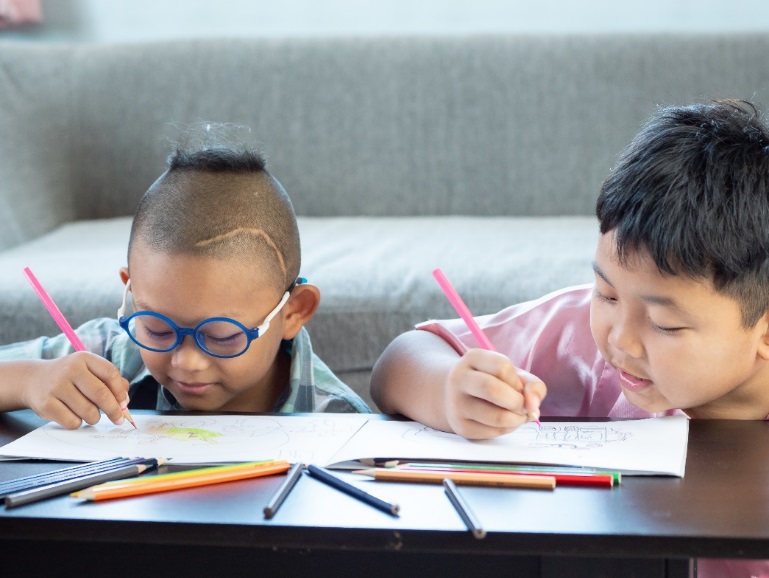 9
[Speaker Notes: Karen

If the school is not able to provide all the services listed in a student’s IEP, it may need to provide compensatory education services. This means that school may be required to provide additional special education and/or related services in the future to make up for the services it was not able to provide to the child at this time.

IEP Teams should meet to determine what compensatory services are needed for each child based on the child’s unique circumstances.  Compensatory services might include additional special education services, tutoring, additional occupational therapy, speech-language therapy, counseling or other related services that the student missed due to the school closure. This is not an exhaustive list. 

Decisions about what compensatory education services are required are based on each student’s particular needs.  For some students, the school will need to make up every session of every service the child missed. For others, the school district may need to provide a different number or type of additional services to help the child recover lost skills and have the opportunity to make the progress the IEP team expected when designing the child’s IEP for this school year.

Parents should work with their students’ IEP teams to determine when compensatory services will be provided.  If the current danger lessens, it may be possible for schools to begin providing compensatory education before schools re-open.   If not, compensatory services could be provided during the regular school day or outside regular school hours.  They might also be provided in locations other than the school.  Again, these decisions are based on individual circumstances.  

If you have questions or concerns about securing compensatory education for your child, you may wish to contact PIC or ABLE for practical information or DRC for legal advice.]
Que es Intruccion a Distancia?
El estudiante generalmente se queda en su casa y aprende usando plataformas en línea, videos y otros medios, imprimir materiales
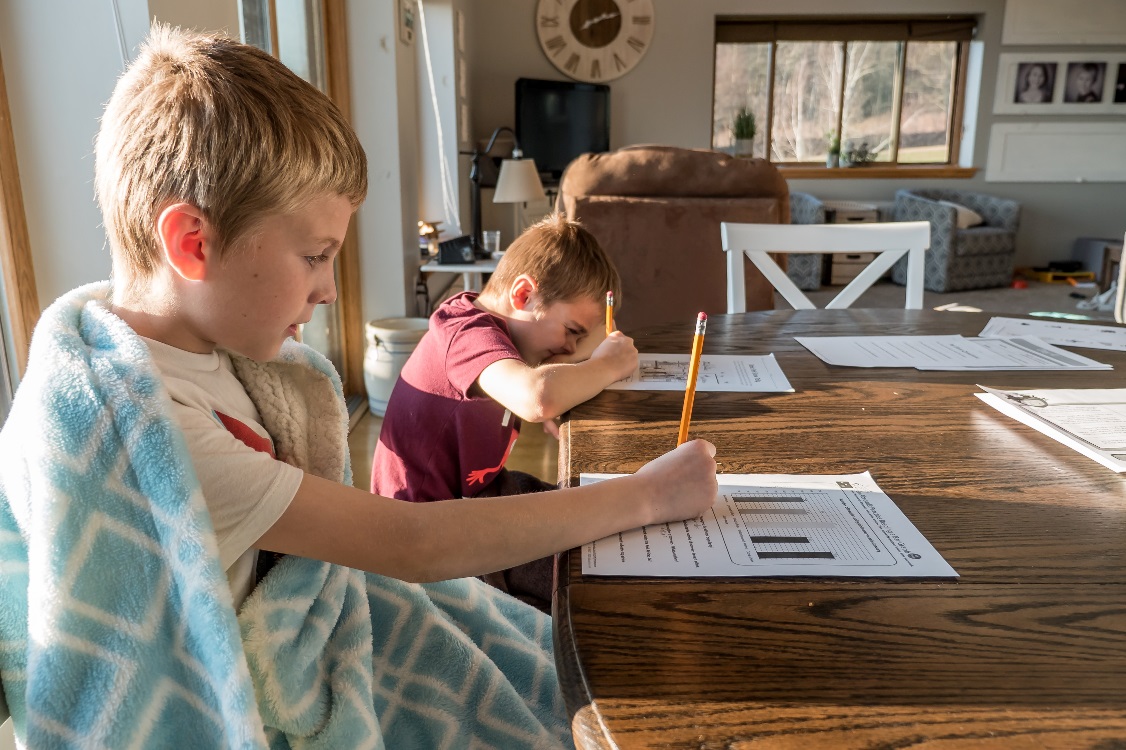 10
[Speaker Notes: Bonnie]
Que es Instruccion a Distancia?
Las escuelas pueden proporcionar servicios en la comunidad si se pueden lograr con el distanciamiento social.  
Las familias tendrán que hacer lo mejor que puedan y comunicarse con el personal de la escuela para obtener ideas y apoyo para ayudar en este momento difícil.
11
[Speaker Notes: Bonnie]
Y si no tenemos computadora, Tablet o Internet en la cada?
Las escuelas pueden permitir que los estudiantes se lleven a casa un Libro Chrome u otra tecnología que normalmente solo se usa en la escuela. 
Las escuelas pueden proporcionar tareas escolares a través de un intercambio continuo de materiales impresos, o proporcionar una unidad flash con las lecciones del estudiante precargadas. 
Puede solicitar una reunión del equipo del IEP para discutir opciones alternativas para proporcionar a su estudiante acceso a la instrucción.
12
[Speaker Notes: Bonnie]
Puede la escuela requerir que este de acuerdo con cambios en el IEP por la crisis del Covid-19.
NO
13
[Speaker Notes: Karen: 

Schools cannot require parents to agree to changes in their students’ IEPs. Under New Hampshire and federal laws, schools are not allowed to make changes to a student’s IEP without holding an IEP team meeting and giving the parent an opportunity to participate in the decision-making process.  I will discuss this more later.

Most Importantly -- 

** Unless a child’s needs have changed, their IEP should NOT be changed.  NH, like most other states, closed schools and is providing remote instruction because of a pubic health crisis.  This crisis is impacting how educational services can be delivered at this time.  But, for the most part, the needs of students with disabilities have not changed.  Therefore, School districts should do the best they can to provide students with a FAPE, including implementing the IEPs of students with disabilities – as best they can.  If, due to the nature of the student’s disability, the limits of what schools can provide through remote instruction, health issues, or other factors related to this crisis, schools are not able to deliver all the services and supports included in a student’s IEP, they will need to work with parents to develop a temporary plan to provide the child’s education program as best they can until it’s safe to return to school. 

The IEP should stay in tact since it describes what the IEP team determined is necessary for the student to receive a FAPE.  The IEP Team should consider the current IEP in deciding what compensatory services the student may require when it is safe to return to school.]
Que tipo de cambios puede la escuela Sugerir?
Reducción o interrupción temporal de los servicios.  
Ejemplos: el niño recibirá servicios de OT una vez, en lugar de dos veces, una semana. 
El niño no recibirá asistencia mano a mano de un párr. 
Cambio en la prestación de servicios.  Ejemplo: el niño recibirá instrucciones uno-a-uno, pero será a través de google chat .  
RECUERDE -- A menos que las necesidades del niño hayan cambiado, el IEP no debe ser cambiado.
.14
[Speaker Notes: Karen

Some of the changes that a school proposes may be unavoidable due to the current crisis.  While schools are permitted to allow students into their buildings in small groups to receive services that cannot be provided remotely, schools cannot be required to do this.  And, there may be compelling reasons – such as the health status of the school’s personnel or child-- that may make providing in-person services impossible.  

Parents should try to work with the school district and the IEP Team to come up with the best way possible, under the circumstances, to meet their student’s needs during this time. This may require some creativity. 

I recommend leaving the current IEP in tact and developing a temporary learning plan that does not waive your child’s right to the services and supports in the current IEP.  You might want to contact DRC or another attorney to review your individual student’s situation.

Finally, if the school is not able to fulfill its legal obligation to provide a free appropriate public education (FAPE), parents will need to work with IEP teams to determine what compensatory education services will be needed to make up for the services, supports and instruction the child missed.  You can request an IEP team meeting at any time to discuss your child’s education services and inquire about compensatory education services that your child may need.

If, despite your effort to work with the IEP Team, you are not satisfied with the school’s plan, you have options.  To protect the rights of a child with a disability, if the school proposes a change in a child’s IEP that is not acceptable, especially if it calls for a reduction in services under the IEP, respond, in writing, and let the school know you do not agree/do not consent to the school district’s proposed change.  Parents have only 14 days from the date of the school issues the written prior notice of its proposed change to make a decision on the proposal and notify the school district.  Parents who are not sure what do to can reach out to PIC for practical advice or DRC-NH for legal advice.]
Cualed son mis opciones si estoy en desacuerdo con los cambios propuestos por la escuela a los servicios que mi niño recibe , como seran proveido y/o el lugar en que seran proveido?
Rechazar el consentimiento o dar consentimiento parcial.
 Debe responder por escrito dentro de los 14 días a partir de la fecha del Aviso Previo Escrito (WPN).
 Solicitar una reunión del equipo del IEP para discutir: 
Sus preocupaciones /considerar otras opciones 
Desarrollar un plan de aprendizaje temporal en lugar de cambiar la necesidad de
15
[Speaker Notes: Karen:

Under New Hampshire and federal laws, schools are not allowed to make changes to student’s IEPs without holding an IEP team meeting and giving the parent an opportunity to participate in the decision-making process.  These are not regular times, though and, although the law does not permit schools to unilaterally change IEPs, we are hearing from parents that this may be happening. 
  
School’s notices of proposed changes to IEPs are usually included in a form called a “written prior notice.”  If you receive a written prior notice or other notice from the school which proposes a change in a child’s IEP that is not acceptable, especially if it calls for a reduction in services under the IEP, you must respond, in writing, and let the school know you do not agree/do not consent to the school district’s proposed change.  Otherwise – the school district may implement its proposal.

Parents have only 14 days from the date of the school issues notice of its proposed changes to respond to the school’s proposal.  The parent’s options are to consent (agree) to the proposed changes, refuse consent (disagree) to the proposed changes, or partially consent (agree with some proposed changes but not others).  

If you notify the school district that you refuse consent to some or all of the proposed changes, the school district will not be able to implement the proposed change(s) you refused consent for. (note, the school district may schedule an IEP team meeting to try to resolve any concerns or request an administrative hearing to resolve the dispute).

** Re: mechanics of responding to the school’s proposal,  I would err on the side of caution and recommend doing your best to ensure the school receives your written response within 14 days of the date on the school’s notice.  You could mail your response at least 2 days before it is due (recommend certified return receipt  so you have proof of when you sent it/when it was received), You could send an email (though sending an email is not a guarantee it will be received) or both.  

**If you receive a notice of proposed changes to the IEP and don’t respond, the school will be able to move forward with its proposal as if you had agreed to it.   
 
If you receive a written prior notice form or other notice from the school which proposes changes to your child’s education services and are not sure what do, you can reach out to PIC or ABLE for practical advice or DRC-NH for legal advice.]
Que si las intrucciones a distancia no estan trabajando o mi niño tiene necesidades intensas?
Usted puede solicitar una reunión del Equipo del IEP para: 
Dígale al equipo del IEP acerca de sus preocupaciones, 
Como equipo, discutir soluciones creativas, 
Considere maneras alternativas en que el servicio podría ser proporcionado;  
Considere agregar chequeos frecuentes de padres/maestros para ayudar a los padres a apoyar el aprendizaje de su hijo.
16
Continued
[Speaker Notes: Karen

The switch to remote instruction is new for everyone and is posing challenges for parents, children, school districts, teachers and related services providers.  Try as best you can to reach out to your school and student’s IEP team to do some creative problem solving.  For example, if a student’s IEP requires small group work or social skills groups, explore whether this might be done via video conferencing or using a conference call telephone line.  Reach out to organizations like PIC and ABLE-NH for help devising alternatives.  

And, remember, if the school does not provide a FAPE (fully implement the IEP and provide access to the general curriculum), the school should provide the compensatory education services that are necessary to make up the missed services.]
Que si las intrucciones a distancia no estan trabajando o mi niño tiene necesidades intensas?
Si el personal es un problema, usted podría preguntar si la escuela podría asociarse con otra agencia para apoyar las necesidades de su hijo / su familia, 
Reconocer que si algunos servicios no se pueden proporcionar ahora, servicios compensatorios pueden ser necesarios, 
Comuníquese con DRC-NH para obtener ayuda si es necesario,
17
[Speaker Notes: Remote Instruction/Support model is going to be particularly challenging for some children and families.  There are some children with significant challenges whose needs will be very difficult to meet in a remote instruction environment.  For example, some children require multiple therapies, intensive behavior support services or the support of a one-on-one staff member in addition to the classroom teacher to access their education.  Depending on the child’s individual needs, it might be possible to secure some additional supports from another agency, like one of the area agencies or the community mental health center.

Keep trying to work with your school district and student’s IEP Teams during this time, but also make sure you document your efforts, keep track of what services your student is not receiving at this time and any harm, such as decline in skills, that results from the lack of services. 

Remember, if the school does not provide a FAPE (fully implement the IEP and provide access to the general curriculum), the school should provide the compensatory education services that are necessary to make up the missed services.  The documentation you keep regarding your efforts, the services your child missed and any noted harm will be useful if/when you request compensatory education services for your child.]
Que acerca de los estudiantes que van a escuelas privadas o reciben servicios de IEP de proveedores privados?
Su hijo continúa teniendo derecho a recibir la educación especial y los servicios relacionados en su IEP. 
El proveedor privado/escuela debe informarle sobre si está revisando su prestación de servicios y cómo está(sin embargo) durante este tiempo.   
El distrito escolar también puede tratar de hacer arreglos para que los proveedores de servicios sustitutos garanticen la continuidad de los servicios o convoquen una reunión del Equipo del IEP para discutir opciones para proporcionar un FAPE.
18
[Speaker Notes: Karen

The local school district is responsible for providing a FAPE and should work with the private school  or private service provider to ensure your child receives their services.  

The governor’s executive order closing schools did not apply to private schools.  Some private schools may remain open; while others are providing remote instruction.  If the private school or private service provider cannot meet your student’s needs, the school district must work with the private school/provider to coordinate services.  Another option is for the school district to arrange substitute service providers.  If the private school or private provider are not able top meet the student’s needs, the school may need to convene an IEP Team meeting to determine how the student will continue to receive a FAPE..]
Que si mi niño atiende a una escuela chartered publica ?
Su hijo continúa teniendo derecho a recibir la educación especial y los servicios relacionados en su IEP. 
La escuela chárter es responsable de proporcionar educación general.  El distrito donde usted vive es responsable de proporcionar educación especial y servicios relacionados. 
Si solicita una reunión del equipo del IEP, los representantes tanto de la escuela chárter como de su distrito deben asistir.
19
[Speaker Notes: Karen 

Charter Schools are Public Schools.  When a child with a disability attends a chartered public school, the local school district is responsible for providing the child’s special education and related services.  Sometimes the local district arranges for the chartered school to provide some or all of these services; sometimes the public school provides them at the chartered public school or at another location; like the school district.  Regardless of how these services are provided, the local school district remains responsible for ensuring they are provided, even while schools are physically closed.  Parents whose children attend chartered public schools should work with their IEP Teams to resolve any questions about how the IEP will be implemented.  If you are not able to resolve issues, feel free to contact DRC for legal advice and/or PIC, ABLE for practical suggestions.]
Que si mi hijo esta muy enfermo y no puede participar en las intrucciones a distancia?
Si durante un período prolongado de tiempo (generalmente 10 días escolares consecutivos), un niño está demasiado enfermo para participar plenamente en instrucción o servicios remotos, el padre y el superintendente estarán de acuerdo en el número de horas de instrucción y servicios que el niño recibirá.   
El equipo del IEP debe reunirse para determinar si el niño necesita servicios adicionales o compensatorios cuando regrese a la escuela.
20
[Speaker Notes: Bonnie

[Ed 1111.04(f)(1), referencing RSA 193:1(I)(c) and RSA 193:5]]
Como esto impactaria la elegilibilidad de mi hijo para los servicios de año escolar extendido.?
Si su hijo ya tiene servicios ESY en su IEP. 
Pida una reunión del equipo del IEP para analizar cómo se entregarán esos servicios, 
si cree que su hijo necesita servicios ESY. Solicite una reunión del equipo del IEP para discutir los servicios de ESY. 
Los servicios ESY no son lo mismo que la educación compensatoria.
21
[Speaker Notes: Bonnie

Explain the dif b/w ESY and comp ed
As Karen said earlier, compensatory services are provided to make up for a district’s failure to provide a FAPE in the past
ESY services are services provided when school is not in session.  A child may receive ESY services if the IEP team determines that the child needs ESY to receive a FAPE.  
Because the IEP includes a statement of the length of the school year and school day the child needs to implement the IEP, your child may already have ESY services in his/her IEP.  Even if a child does not have ESY services in the current IEP, if you believe that he/she needs them, you can request an IEP team meeting to discuss it with the IEP team. 
A child may need both ESY services &r compensatory services or one or the other or may not need either
More information can be found in the NH Bureau of Special Education FY 18 Memo #29, including factors to be considered by the IEP team in deciding the need for ESY]
Como aprendisaje a Distancia impacta el linea de tiempo?
Por ahora, los plazos siguen siendo los mismos: 
Evaluaciones, 
Solicitudes de programar reuniones, 
Plazos para responder, 
Otros,
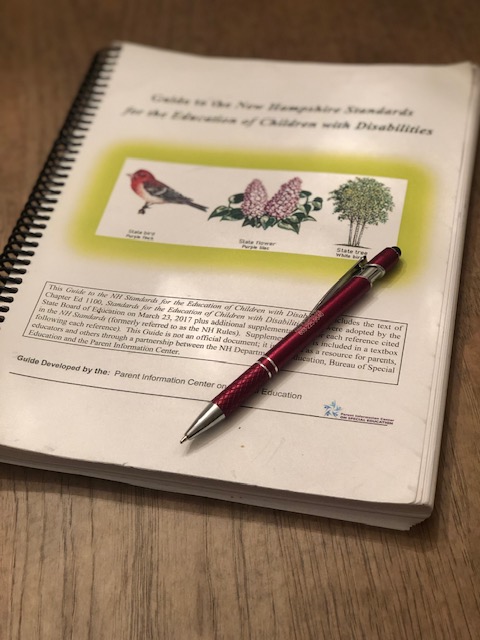 22
[Speaker Notes: Bonnie]
Preguntas?
23
A Quien debo contactar si tengo mas  pregunta?
Legal: 
DRC-NH: mail@drcnh.org, (603) 228-0432
General: 
PIC: info@picnh.org (603) 224-7005
ABLE: info@ablenh.org (603) 878-0459
24
[Speaker Notes: Lisa]
A Quien debo contactar si tengo mas pregunta?
Bridget Pare, Asesora de Educacion, Unidad Gubernamental,  Bridget.Pare@doe.nh.gov          (603) 271-3196
Rebecca Fredette, Directora Estatal de Educacion Especial Rebecca.Fredette@doe.nh.gov                 (603) 271-6693
Louis (Frank) Edelblut, Comisionado Departmento educacion NH Frank.edelblut@doe.nh.us 
   (603) 271-3144
Educacion Especial/ Bureau de soporte estudiantil Main #:  (603) 271-3741
25
[Speaker Notes: Lisa]
Additional Resources
US DOE webpages on COVID-19 & schools
https://www.ed.gov/coronavirus 
https://www2.ed.gov/policy/speced/guid/idea/memosdcltrs/qa-covid-19-03-12-2020.pdf.  
Governor’s emergency orders related to COVID-19
https://www.governor.nh.gov/news-media/emergency-orders/https://www.governor.nh.gov/news-media/emergency-orders/
26
[Speaker Notes: Lisa]
Additional Resources
NH DOE COVID-19 Website
https://nhlearnsremotely.com
NH DOE Guidance documents
https://www.education.nh.gov/who-we-are/commissioner/covid-19
27
[Speaker Notes: Lisa]
Additional Resources
Disability Rights Center-NH: COVID-19 and individuals with disabilities 
https://drcnh.org/covid-19/
Parent Information Center: COVID-19 information and resources
https://picnh.org/resources/covid19
28
[Speaker Notes: Lisa]
Thank You
info@ablenh.org (603) 878-0459

mail@drcnh.org, (603) 228-0432

info@picnh.org (603) 224-7005
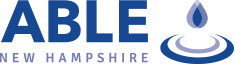 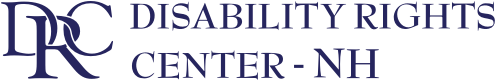 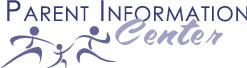 29
[Speaker Notes: Lisa]